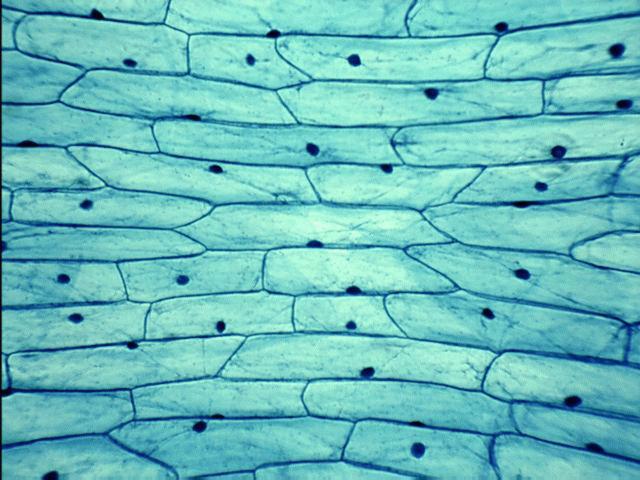 The Cell Cycle and MITOSIS
[Speaker Notes: Introduction.  Will automatically lead into the next slide.]
Cells Divide to Make Identical Copies:
Why?: 
	a) Repair/replacement of body tissue/cells
			
 	b) Growth of organism

	c) Reproduction by some asexual organisms
Cells die and need replacing!
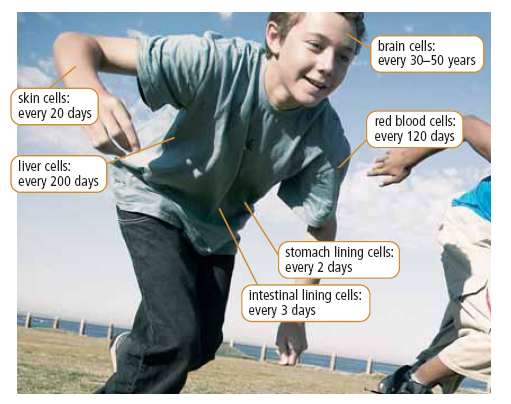 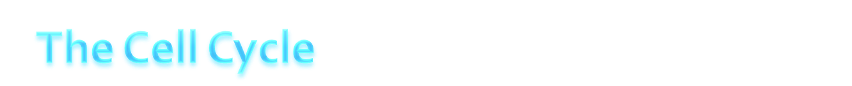 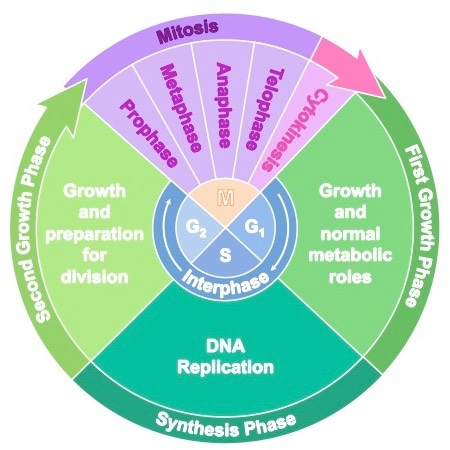 Cell Cycle Includes
1) Interphase
2) Mitosis
3) Cytokinesis
Interphase - longest phase of the cell cycle where cell carries out important functions necessary for survival and prepares for cell division

  Cell increases in size
  Organelles are duplicated
  DNA is replicated and exists as chromatin -loosely coiled strands of DNA
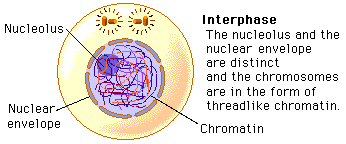 Replication  of DNA
DNA gets copied!
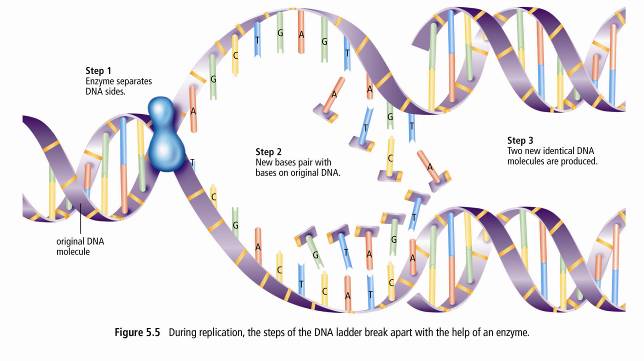 2) Mitosis: Nuclear Division
Stages of Mitosis: PMAT(prophase, metaphase, anaphase, telophase)
3) CYTOKINESIS –  Cell division
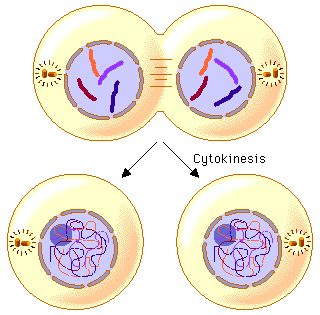 Cytokinesis is the splitting of cytoplasm

In animals the cell membrane pinches in middle dividing the cell into two.

In plants a cell plate grows across the middle of cell, resulting in the formation of  cell walls between two daughter cells.
[Speaker Notes: Cytokinesis begins around anaphase and is the splitting of the cytoplasm, mitosis is mainly the replication of the DNA.

		Click the return button to return to the mitosis contents page, or the house button to return to the main menu.]
The Result of Cell Division
Two identical daughter cells that have the same number of chromosomes as the parent cell!

http://www.youtube.com/watch?v=gwcwSZIfKlM
The Cell Cycle Stages!
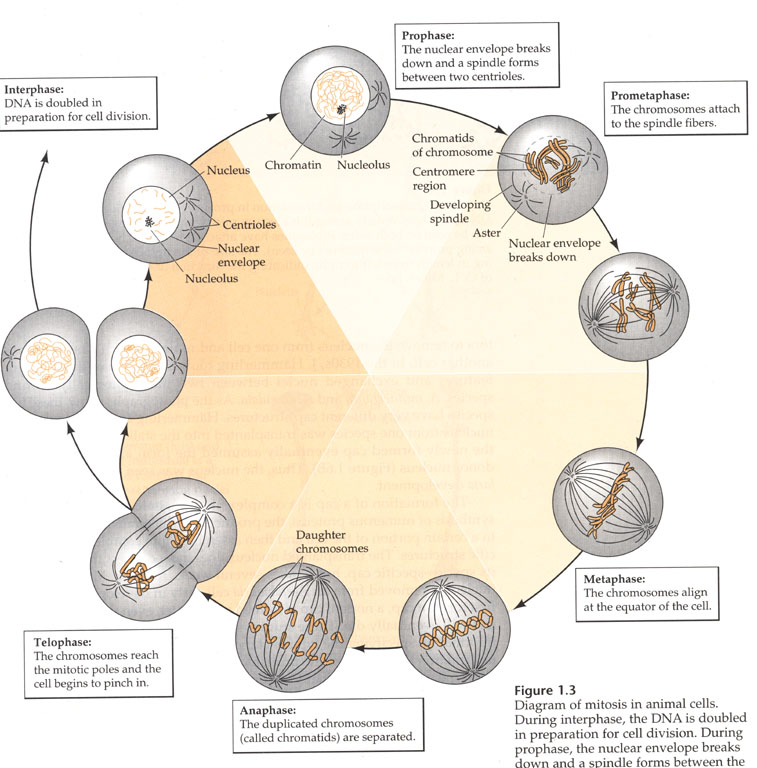 Mitosis
Interphase
Interphase
Cytokinesis
Mitosis 3D
Completion of Notes:
1) Complete the blanks in handout using the following terms: Some terms could be used more than once!
straight,  pole(s), reform, chromatin, centrioles,  sister, centromere,  disappear, contraction of spindle fibres, chromatids, separate, opposite, X-shaped,  nucleus, middle, cytokinesis, anaphase, telophase, middle, prophase, break down, chromosomes, spindle, two, nuclear
2) Sketch 4 chromosomes at each stage and the important cell structures involved in that stage of MITOSIS. Illustrate what the cell looks like at each stage (in boxes).  Refer to textbook/internet!
Use pencil crayons!  Colour each  chromosome a different colour.  Like in the diagram
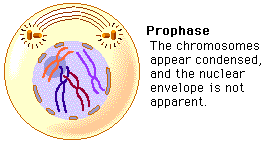 Do This!
Complete Mitosis Worksheet